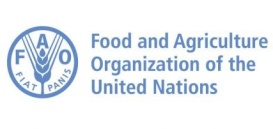 Энэ өвчний талаарх нэмэлт мэдээллийг дараах холбоосоор орж авна уу. (Малын эмч нарт зориулсан гарын авлага) http://www.fao.org/3/a-i7330e.pdf    

Холбоо барих:
МАЛ ЭМНЭЛГИЙН ЕРӨНХИЙ ГАЗАР 
Хаяг: Улаанбаатар хот, Баянзүрх дүүрэг
Утас .: + (51) 261635
Цахим хаяг: vet@vet.gov.mn
Цахим хуудас: http://vet.gov.mn
ҮХРИЙН АРЬС ТОВРУУТАХ ӨВЧИН
Дэлэн дээрх идээт үрэвсэл  © BFSA / Цвиатко Александров
Үхэр сүрэгт хяналт тавьж, сэжигтэй тохиолдлуудыг мэдэгдэх

Дэгдэлт гарсан эсвэл эрсдэлтэй бүс нутгийн үхэр сүрэгт ойр ойрхон үзлэг хийж, хяналт тавих ёстой.
Сэжигтэй тохиолдлуудыг даруй мэдэгдэх шаардлагатай.
Ойр орчмын малчид эсвэл саяхан үхэр худалдаж авсан, зарсан хүмүүст энэ өвчний талаар мэдэгдэж, малдаа үзлэг хийхийг зөвлөх.
ҮАТӨ-ний сэжиг илэрсэн тохиолдолд үхрийн шилжилт хөдөлгөөнийг даруй зогсоох хэрэгтэй.
Халдвараас хэрхэн сэргийлэх вэ?
Вакцинжуулалт хийсний дараа 3 долоо хоногийн дотор малд дархлаа үүснэ.
Сүрэг сэлбэх үхрийг зөвхөн эрүүл, баталгаатай газраас худалдаж авах. Үхрийг илгээхээс нь өмнө болон ирсний дараа үзлэг хийж, 28 хоног хорио цээрийн дэглэмд байлгана (сүргээс тусгаарлах гэх мэт). Хэрэв тухайн бүс нутагт дэгдэлт гарсан бол шинээр үхэр авчрахаас зайлсхийх хэрэгтэй.
Хачиг, шавьж устгах бодисыг тогтмол хэрэглэх, ингэхдээ угаах, шүрших аргыг ашиглах.
Үхэр сүргийг тогтоол ус, өтөг бууц гэх мэт шавьж цуглах газар байлгахаас зайлсхийх. 
Шаардлагагүй зочдыг аж ахуйд нэвтрүүлэхгүй байх. Гаднаас ирж буй бүх тээврийн хэрэгсэл, тоног төхөөрөмж, гутлыг ашиглахаас өмнө цэвэрлэх, эсвэл гутлын углааш өмсүүлэх хэрэгтэй.
Хүндээр өвчилсөн үхрийг (арьсан дээр товруу ихээр үүссэн бол) устгахыг зөвлөж байна, учир нь шавьж арьсны гэмтлээр хооллож өвчнийг цааш тараах эрсдэлтэй байдаг.
ҮАТӨ
МАЛЫН ЭМЧ НАРТ ЗОРИУЛАВ
Эмнэлзүйн шинж тэмдэг

Өвчний нууц үе 1-5 долоо хоног байна. Өвчилсөн үхэрт дараах шинж тэмдгүүд илэрнэ. Үүнд:
Халуурах (40 - 41 хэм), тэжээлдээ дургүй болж, сүү татрах.
Арьсан дээр дугуй хэлбэрийн 1-5 см хэмжээтэй товруу, гүвдрүү үүсэх ба энэ нь  малын толгой, хүзүү хэсэгт ихэвчлэн ажиглагдана. Үс ихтэй үхрийн арьсыг тэмтэрч үзэх, үс нь норохоос бусад тохиолдолд үүссэн товрууг илрүүлэхэд бэрхшээлтэй байдаг.
Өвчний явц нь товрууны тоо цөөн (хөнгөн) эсвэл бүх биеийг хамарсан (хүнд) гэх мэт олон хэлбэртэй байж болно.
Товруу нь хэсэг хугацааны дараа алга болох боловч ихэнхдээ гэмтсэн хэсэгт гүн шарх үлдэж хорхой, шавьжийг татдаг.
Ам, хамар дотор, уруул, зовхин дотор шархлаа үүснэ.
Нус, нулимс, шүлс ихээр ялгарна.
Тунгалгийн булчирхай томорно (ялангуяа суга болон цавины).
Халдварт өртсөн зарим үхэр эмнэлзүйн шинж тэмдэг үзүүлдэггүй боловч цусанд нь вирус агуулагддаг тул цусаар хооллодог шавьжаар дамжин өвчин цааш тархах эрсдэлтэй байдаг.
Оношилгоо

Урьдчилсан оношийг хэд хэдэн мал зэрэг халуурах, их хэмжээний товруунууд арьсан дээр үүсэх зэрэг шинж тэмдгүүдэд үндэслэн тогтоож болдог. 
Арьсны гэмтсэн хэсэг, шарх, бүлэгнээгүй цус, шүлсний арчдасыг лабораторид явуулан шинжилж урьдчилсан оношийг баталгаажуулна. Шархны тавнаас дээж авахад хялбар байх бөгөөд дээжийг энгийн хуруу шил эсвэл бусад саванд тэжээлт орчин хийхгүйгээр илгээж болно.
Үхрийн арьс товруутах өвчин (ҮАТӨ)

Тэжээвэр амьтдаас зөвхөн үхэр, усны одос үхэр өвчилдөг, вирусын гаралтай өвчин. 
Хүн өвчлөхгүй.
Шавьж хамгийн идэвхтэй байх үед буюу дулааны улиралд дэгдэлт олноор гардаг.
Өвчилсөн малын сүүний гарц огцом буурах, нөхөн үржихүйн хүндрэлүүд гарах, хээл хаях, арьс гэмтэх, турж эцэх зарим тохиолдолд үхэлд хүргэх зэргээр ихээхэн хохирол учруулдаг. 
Үхрийн шилжилт хөдөлгөөн, худалдааны хязгаарлалтын улмаас нэмэлт алдагдал хүлээдэг.
Энэ өвчний талаарх нэмэлт мэдээллийг дараах холбоосоор орж авна уу. (Малын эмч нарт зориулсан гарын авлага)
           http://www.fao.org/3/a-i7330e.pdf
Шарх, сорви бүхий арьсны гэмтэл. 
© BFSA / / Цвиатко Александров
Эмчилгээ

ҮАТӨ-ний эсрэг үр дүнтэй эмчилгээ байхгүй. Хэрэв тухайн малыг устгаагүй бол шинж тэмдгийн эмчилгээ, тухайлбал: үрэвслийн эсрэг өвчин намдаах эм ба / эсвэл бактерийн хоёрдогч халдварын эсрэг антибиотик эмчилгээ хийж болно.

Вакцинжуулалт

Вакцин нь гурван долоо хоногийн дотор халдвараас бүрэн хамгаалах дархлаа үүсгэдэг.
Үхэр сүргийг халдвар авахаас өмнө вакцинжуулах шаардлагатай. 
Ховор тохиолдолд бага зэргийн хүндрэл вакцинжуулалтын дараа үүсэж болно. Үүнд:
Вакцин тарьсан хэсэгт хавдах нь хор нөлөөгүй бөгөөд 1-2 долоо хоногийн дараа арилна. 
Богино хугацаанд халуурсантай холбоотойгоор сүүний гарц бага зэрэг буурна. 
Зарим вакцинууд биед жижиг гүвдрүү үүсгэх боловч энэ нь  удалгүй  арилна.
Олон тооны арьсны гэмтэлтэй, халдварт ихээр өртсөн үнээ © BFSA / Цвиатко Александров
Халдвар дамжих замууд

Ихэнх тохиолдолд шавьж, хачигт хазуулах.
Тус өвчнөөр тайван бус бүс нутгаас халдвартай үхэр  оруулж ирэх үед.
Дундын худаг,  тэжээлийн цэг ашиглах, сүү, үрийн шингэнээр (ердийн болон зохиомол хээлтүүлгийн үед), мал эмнэлгийн үйлчилгээ үзүүлэхэд (нэг зүүгээр олон мал тарих үед), эсвэл малаас малд халдвар шууд дамжих эрсдэлтэй.
Үхрийн арьс товруутах өвчний тархалтыг харуулсан 
схем зураг